Fold-up
TYPES of BONDS
PictureIonic
PictureCovalent
PictureMetallic
1
PropertiesExampleIonic
PropertiesExampleCovalent
PropertiesExampleMetallic
What makes up each type of bond?

Properties?

Examples?

What is happening in each?

Etc, etc, etc!!
Three clock questions related to types of bonds. One for Each Type of Bond - see p. 4 in your notebook (or the next slide on this document)
2
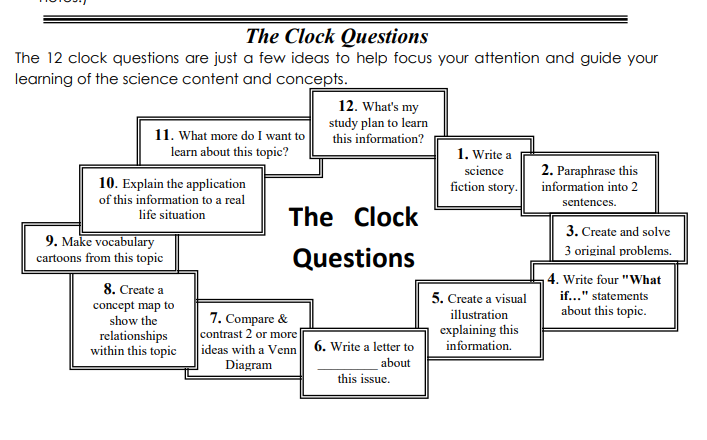